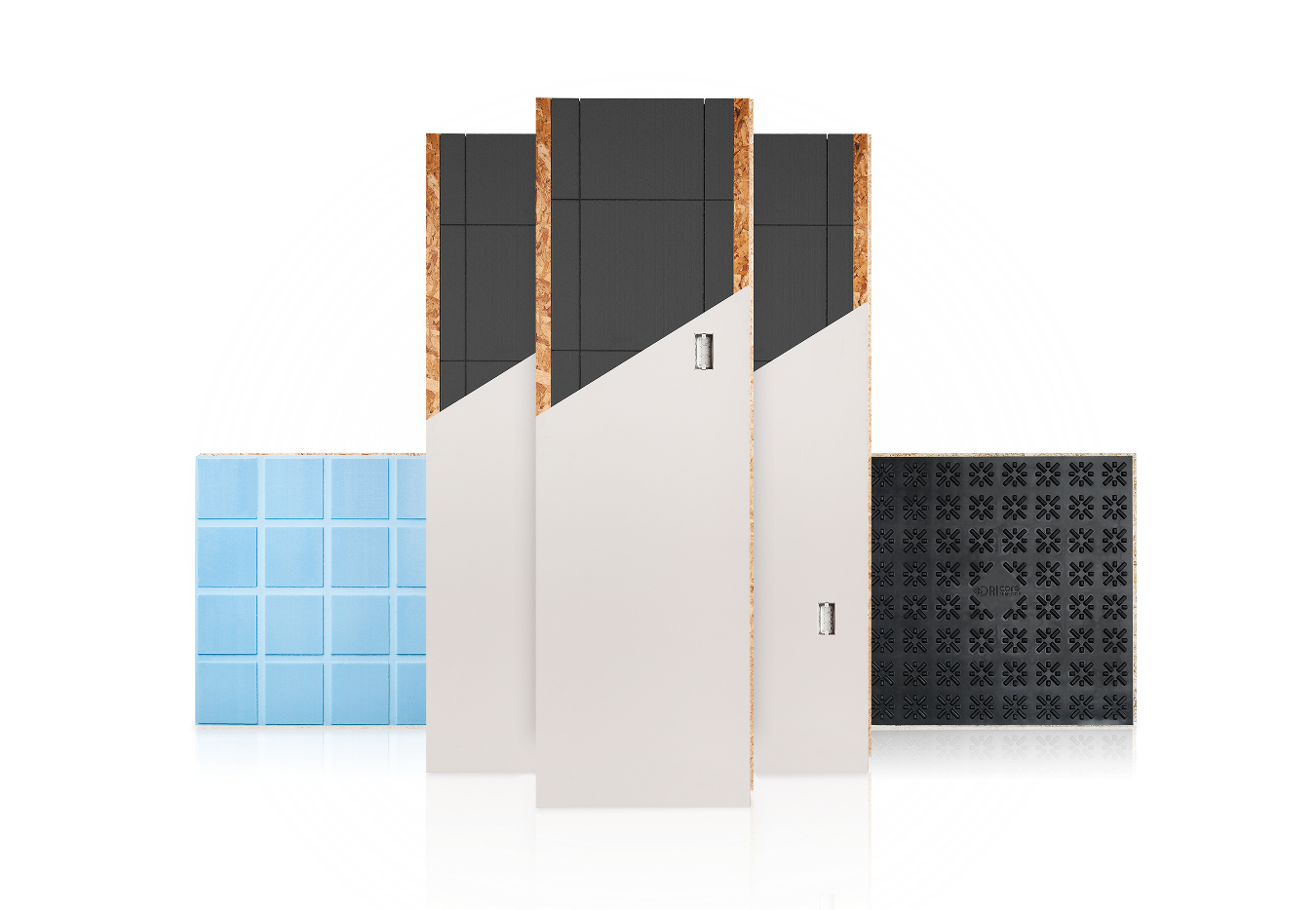 FINISHED BASEMENTS BY
Basement Experts
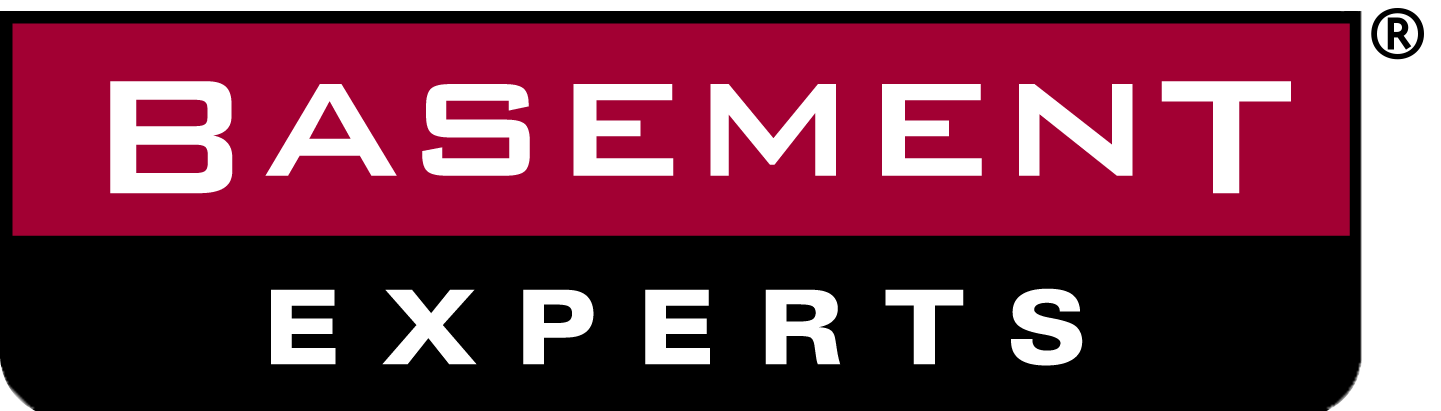 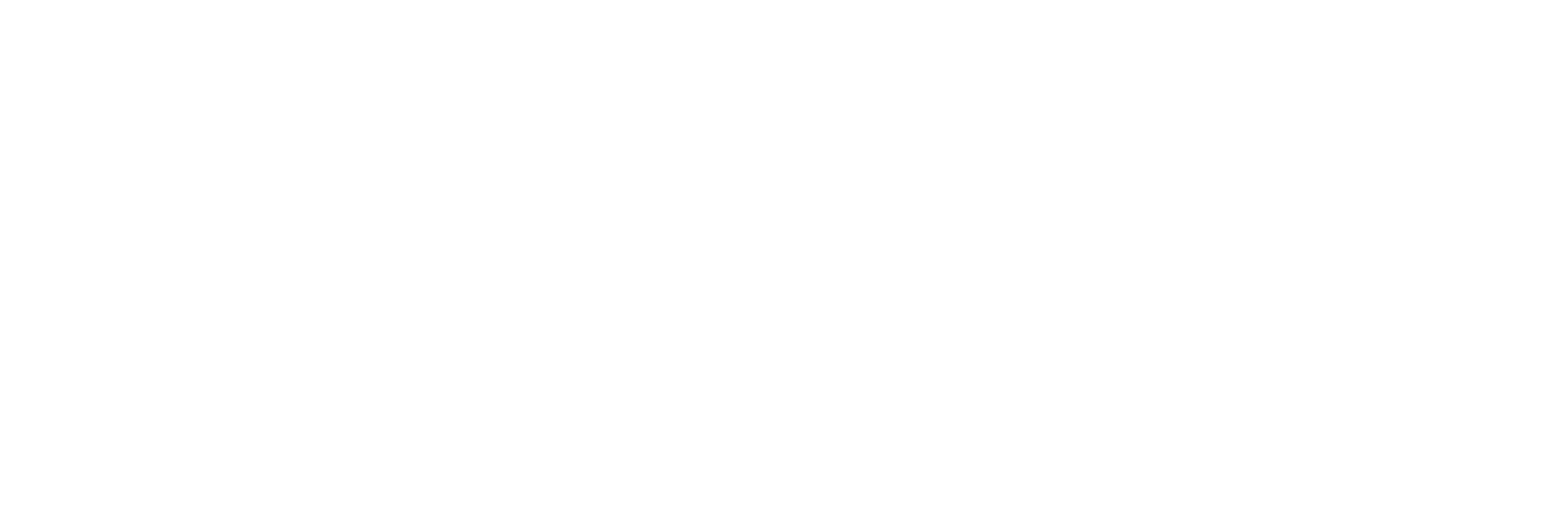 BASEMENT EXPERTS
BASEMENTS BY
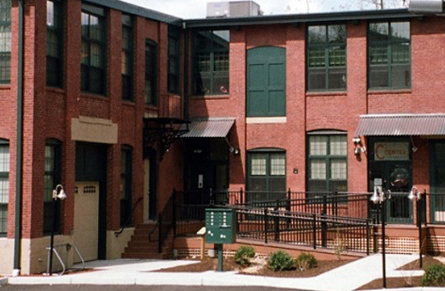 Focused on quality, customer communication
Finished basements designed to be as warm, comfortable and enjoyable as your upstairs living space
Materials engineered for the basement environment
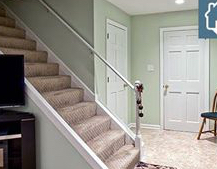 BASEMENT EXPERTS
BASEMENTS BY
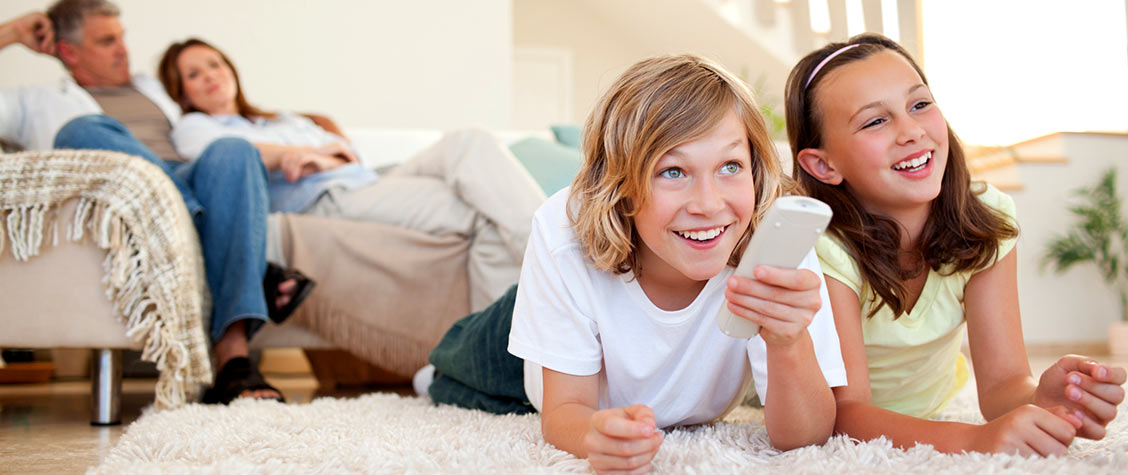 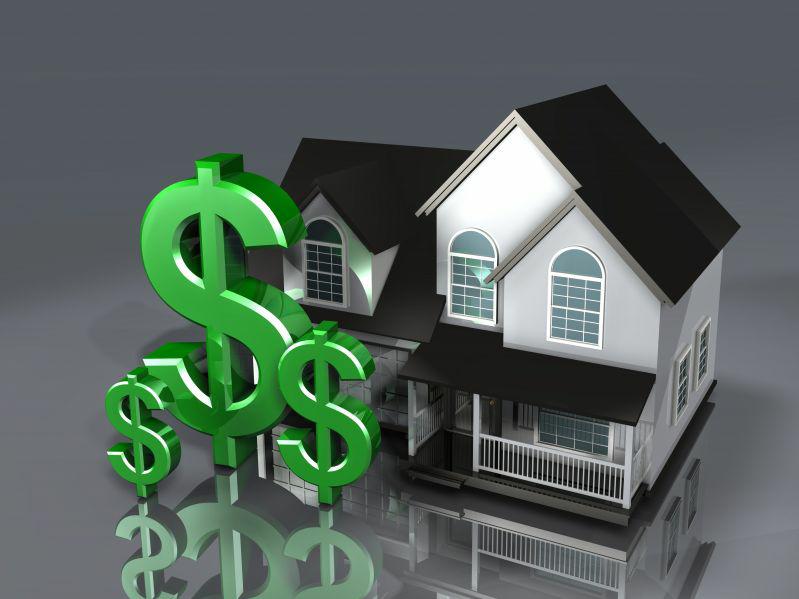 BASEMENT EXPERTS
BASEMENTS BY
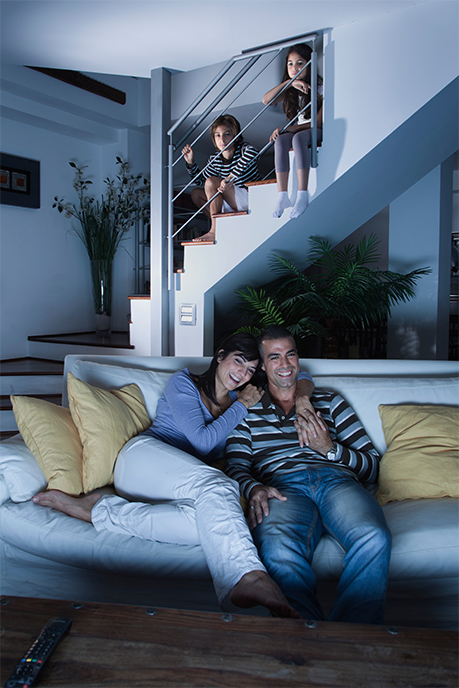 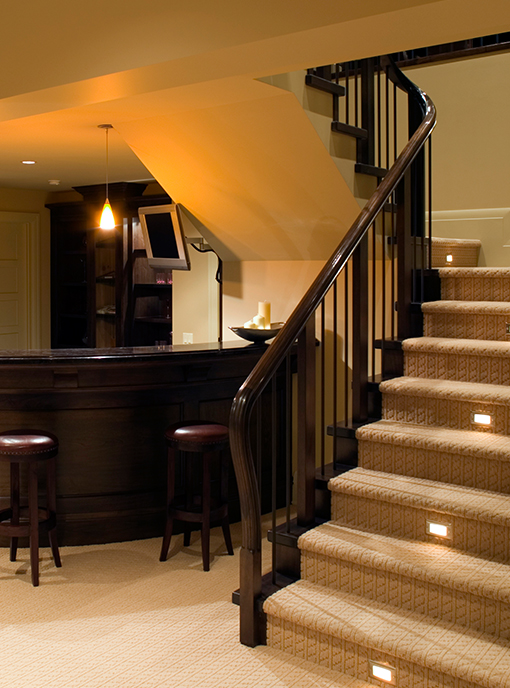 BASEMENT EXPERTS
BASEMENTS BY
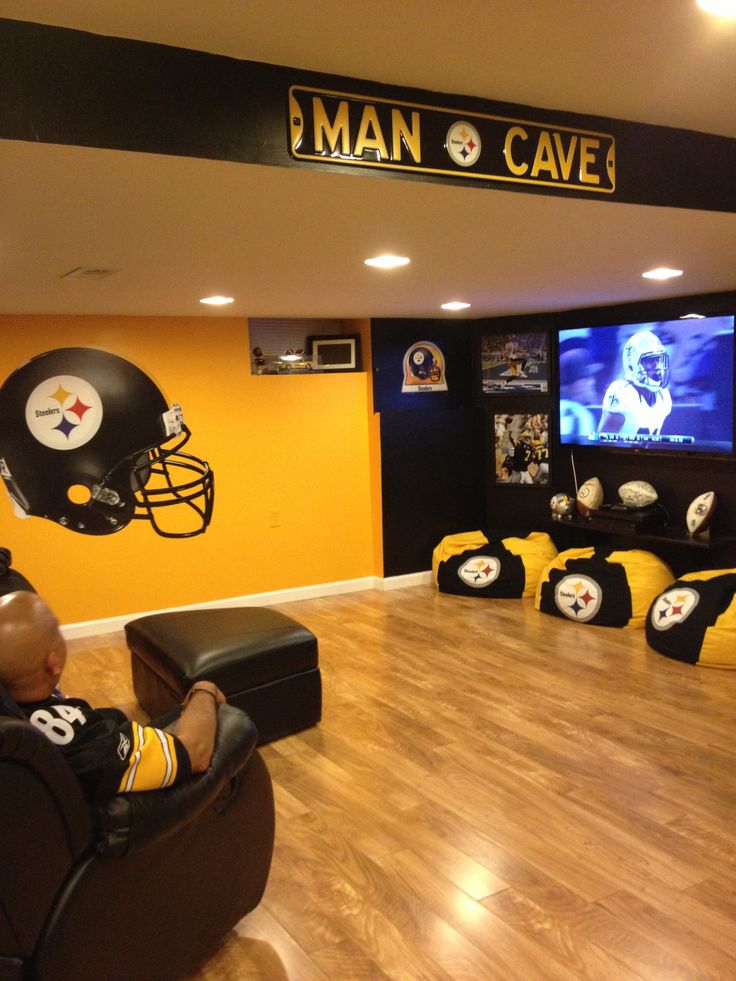 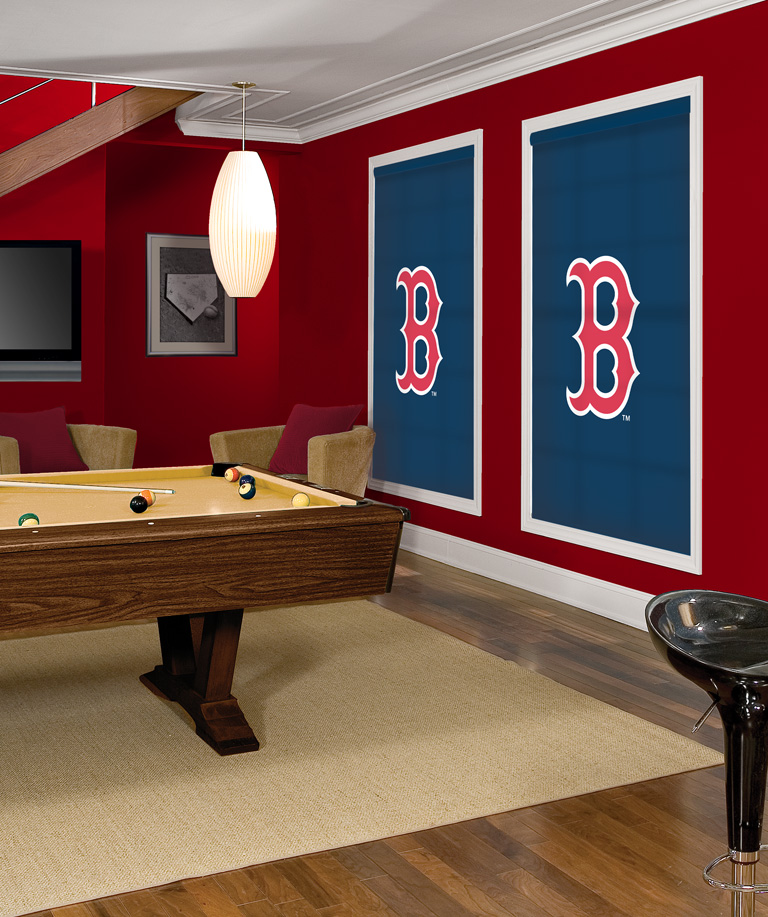 BASEMENT FINISHING
CHALLENGES
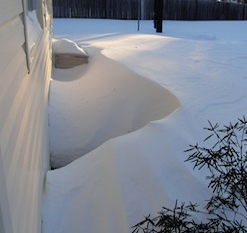 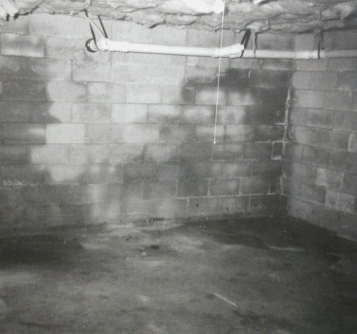 Wet
Cold
BASEMENT FINISHING
TRADITIONALLY
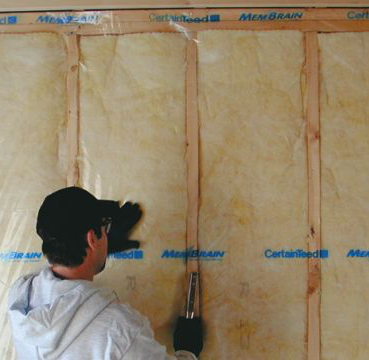 Studs – Steel or wood
Batt Insulation
Vapor Barrier
MOISTURE AND TRADITIONAL CONSTRUCTION
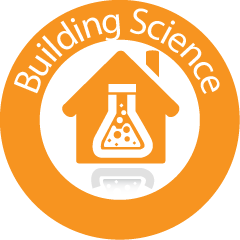 "Continued use of these approaches by the home building industry will likely lead to a disaster of unprecedented proportions and may result in the construction of energy efficient homes being set back a generation.”
- Buildingscience.com
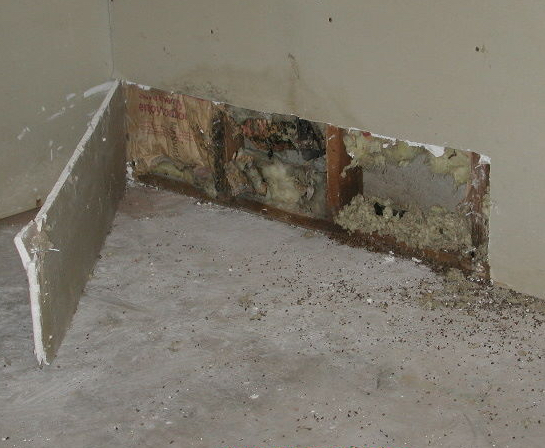 “Traditional construction below grade has been described as “A mold incubation chamber”
- Johnathan Straube, Waterloo, U
R-VALUE AND TRADITIONAL CONSTRUCTION
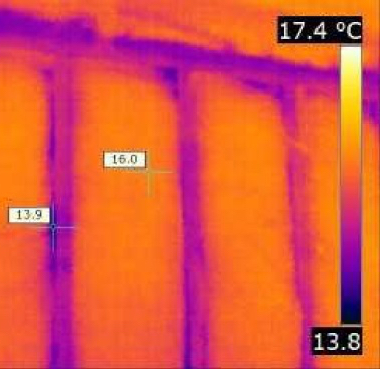 R-value is the capacity of insulating material to resist heat flow
Wood and steel studs have extremely low R-value
Even with high R-value batt insulation, studs reduce the overall R-value of the wall
1
2
3
4
Wood studs reduce R - Value by 30%
5
Steel  studs reduce R – Value by 50%
Thermal Image
BASEMENT EXPERTS
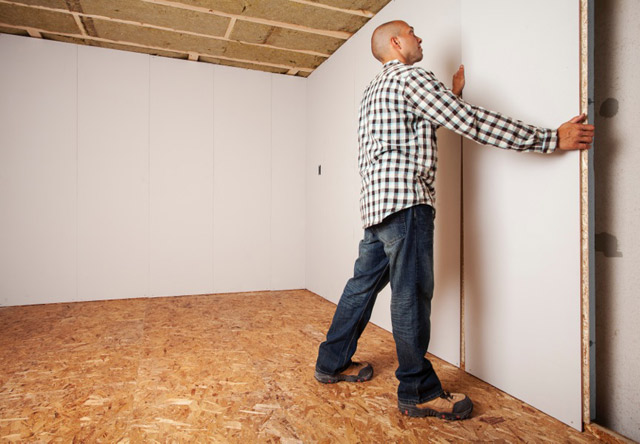 SMARTWALL
We install a premium wall product specifically engineered for the basement environment.  Unlike other “systems” Smartwall looks and performs like every other wall in your home but with a Critical feature that benefits You.
SMARTWALL INSULATION
Closed Cell
Graphite Infused
Cold Activated
Green Guard Certified
R-17
1
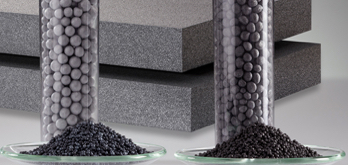 2
3
4
5
ENGINEERED FOR BASEMENTS
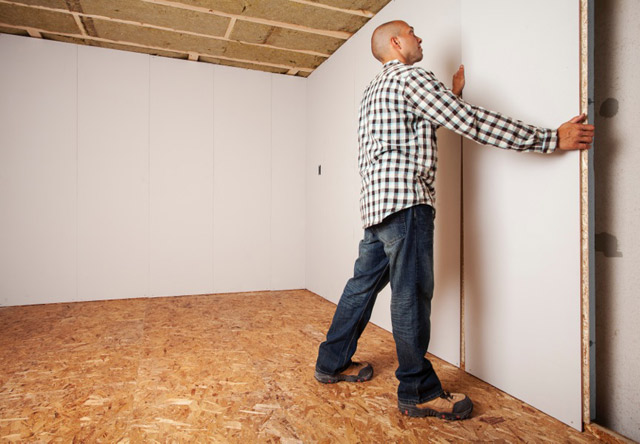 Allows vapor to exit
No condensation
Drastically inhibits:
          -Mold
          -Mildew 
          -Structural Damage
WET
ENGINEERED FOR BASEMENTS
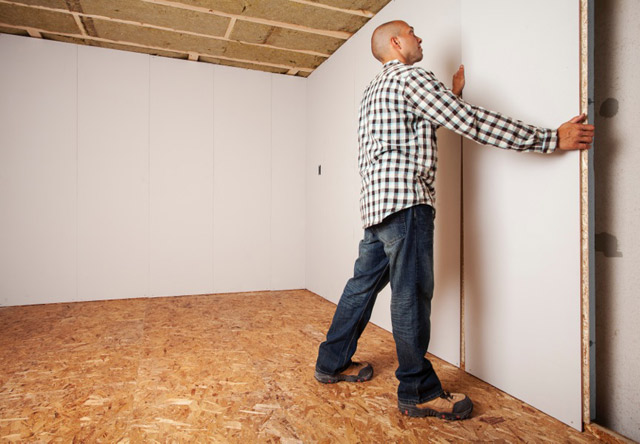 Continuous R-17 Insulation
Improves energy efficiency
Saves Money
Meets increasingly stringent building codes
COLD
ENGINEERED FOR BASEMENTS
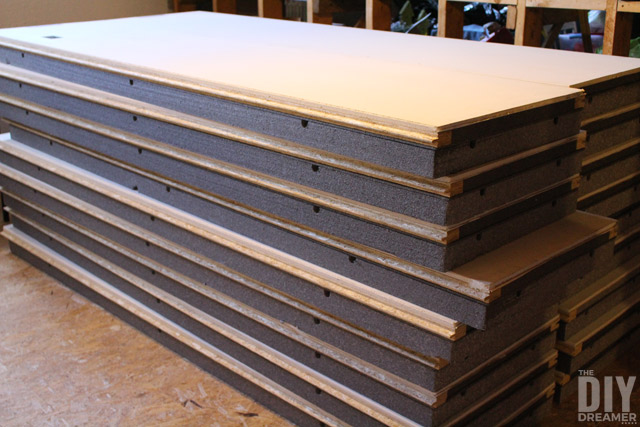 Efficient, clean install

Completely seamless

Exceeds thermal and flame spread standards

Approved  by the Canadian Construction Materials Center

Approved  by the International code council
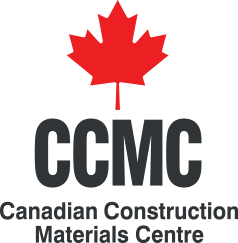 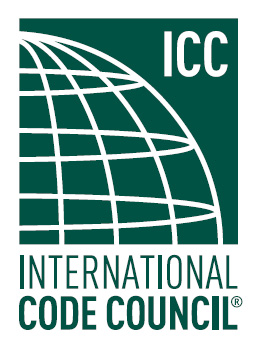 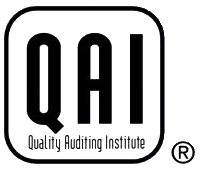 ELEVATING AND INSULATING FLOORING
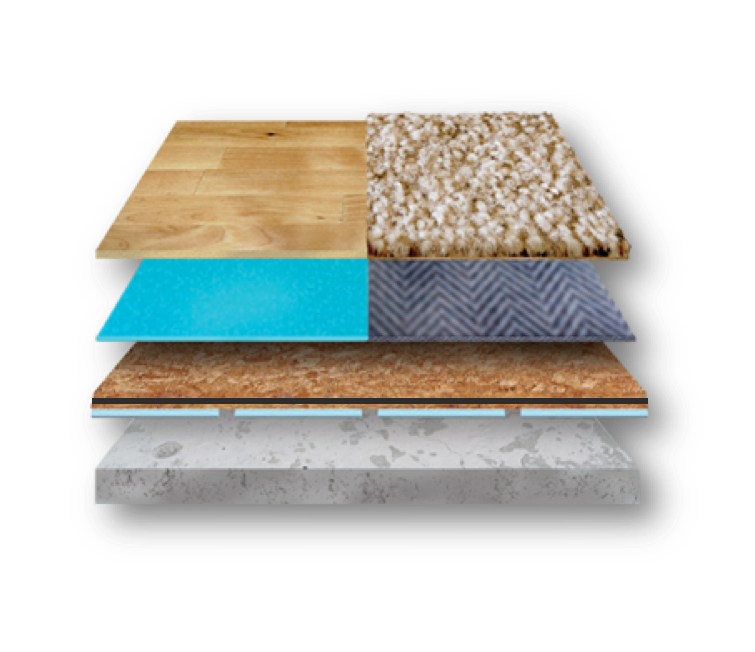 Concrete floors are cold, hard and wet

Elevating finished flooring off the concrete with DRIcore’s R+ has three key benefits
Raises finished floor temperature by 10ºF (R3)

Provides softer finished floor

Protects finished flooring from normal basement moisture issues

Ideal for all flooring types
1
2
3
4
BASEMENT EXPERTS
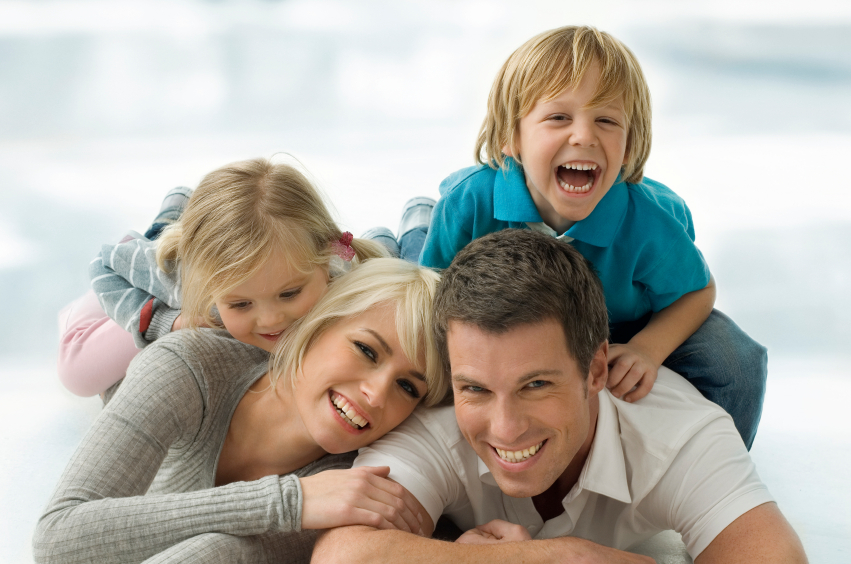 Make the right choice for your home, health and family.  Give yourself the peace of mind knowing that you made the Smart choice and begin creating the best memories in your newly finished basement.
THANK YOU
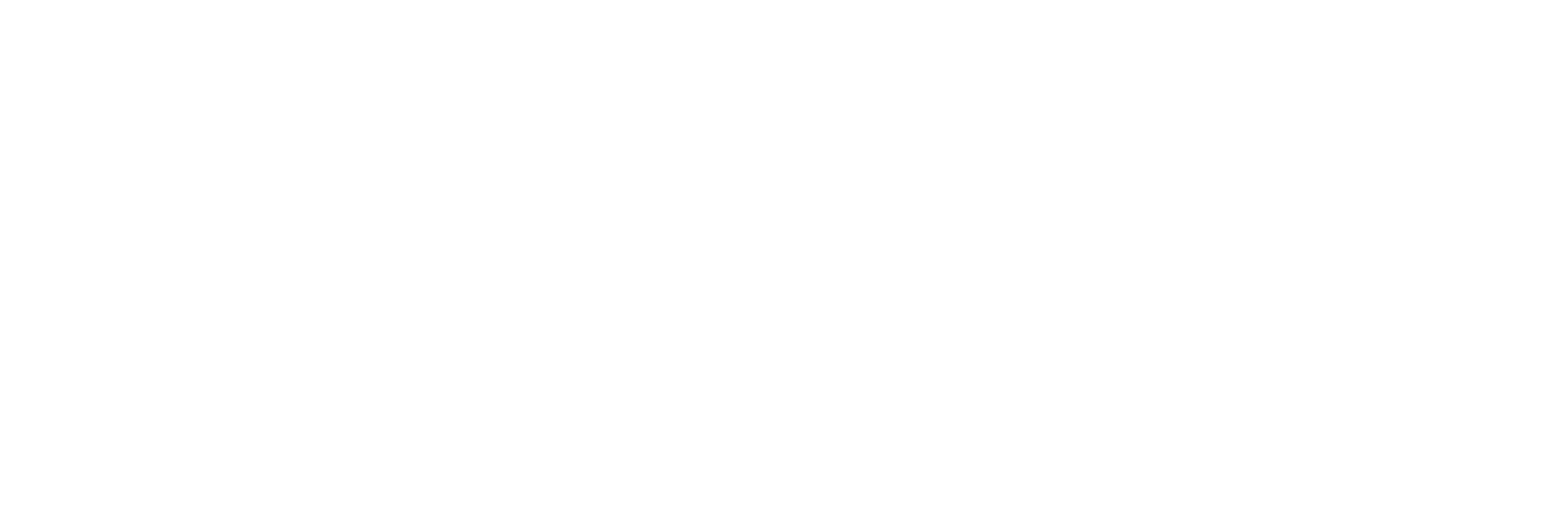 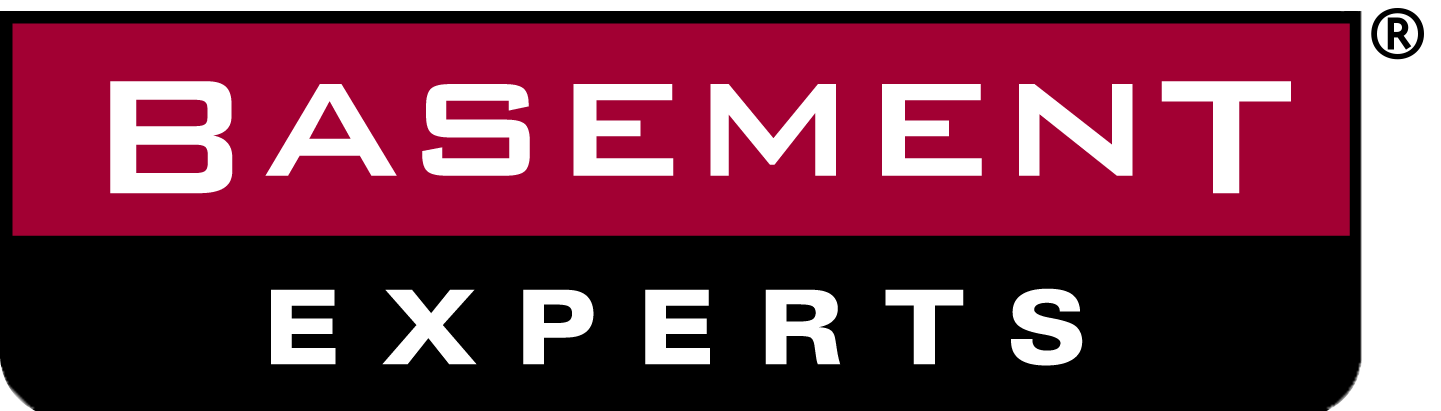